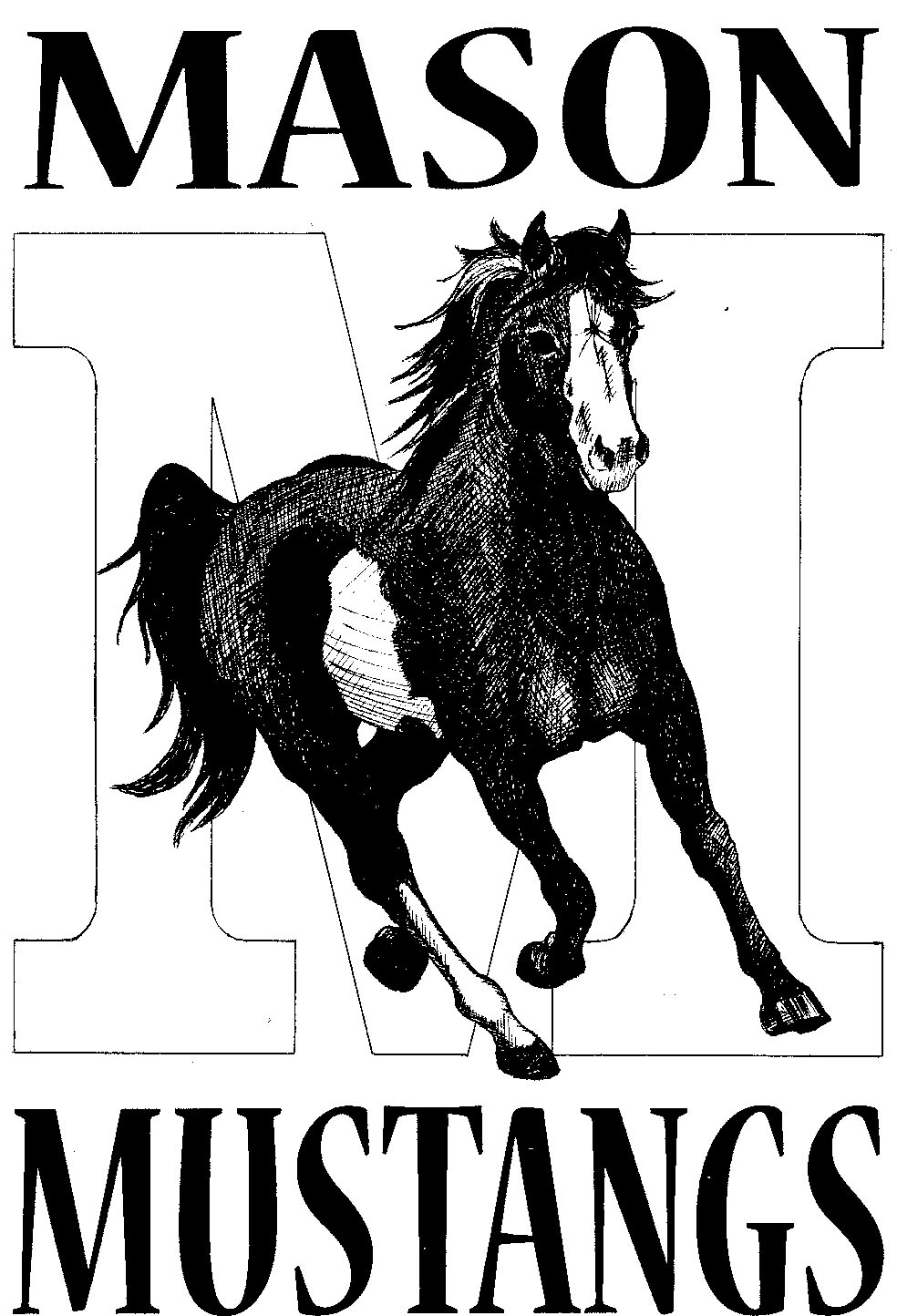 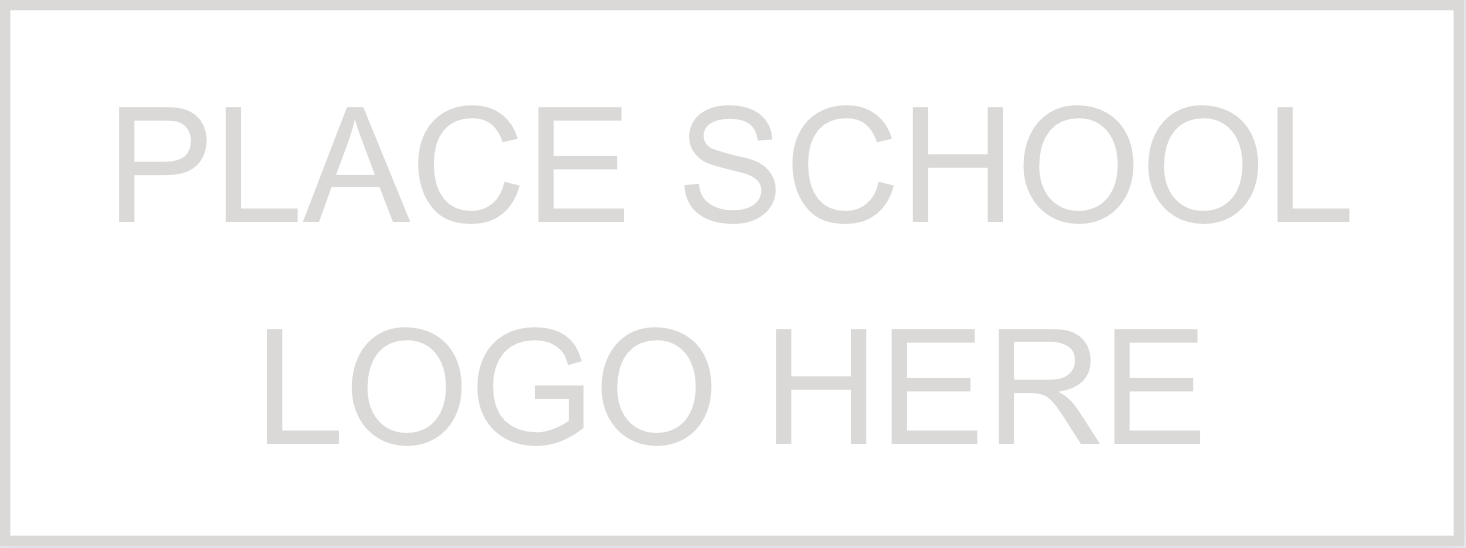 MASON ELEMENTARY SCHOOL
BREAKFAST
00
00
02
00
01
SPRING              RECESS
06
07
09
05
08
ASSORTED CEREAL
ASSORTED MUFFINS
100% JUICE
FRUIT & MILK
ASSORTED CEREAL
SMOOTHIE
100% JUICE
FRUIT & MILK
ASSSORTED CEREAL
BREAKFAST BAR
100% JUICE
FRUIT & MILK
ASSORTED CEREAL
100% JUICE
FRUIT & MILK
ASSORTED CEREAL
BREAKFAST SANDWICH
100% JUICE
FRUIT & MILK
13
14
16
12
15
ASSORTED CEREAL BREAKFAST SANDWICH
100% JUICE
FRUIT & MILK
ASSORTED CEREAL
ASSORTED MUFFINS
100% JUICE
FRUIT & MILK
ASSORTED CEREAL SCRAMBLED EGGS
100% JUICE
FRUIT & MILK
ASSORTED CEREAL
BREAKFAST BAR
100% JUICE
FRUIT & MILK
ASSORTED CEREAL
100% JUICE
FRUIT & MILK
20
21
23
19
22
ASSORTED CEREAL
BREAKFAST SANDWICH
100% JUICE
FRUIT & MILK
ASSORTED CEREAL
ASSORTED MUFFINS
100% JUICE
FRUIT & MILK
ASSORTED CEREAL
SCRAMBLED EGGS
100% JUICE
FRUIT & MILK
ASSORTED CEREAL
BREAKFAST BAR
100% JUICE
FRUIT & MILK
ASSORTED CEREAL
100% JUICE
FRUIT & MILK
27
28
30
26
29
ASSORTED CEREAL
SMOOTHIE
100% JUICE
FRUIT & MILK
NO SCHOOL
MEMORIAL DAY
ASSORTED CEREAL
BREAKFAST BAR
100% JUICE 
FRUIT & MILK
ASSORTED CEREAL
BREAKFAST BAR
100% JUICE
FRUIT & MILK
ASSORTED CEREAL
100% JUICE
FRUIT & MILK
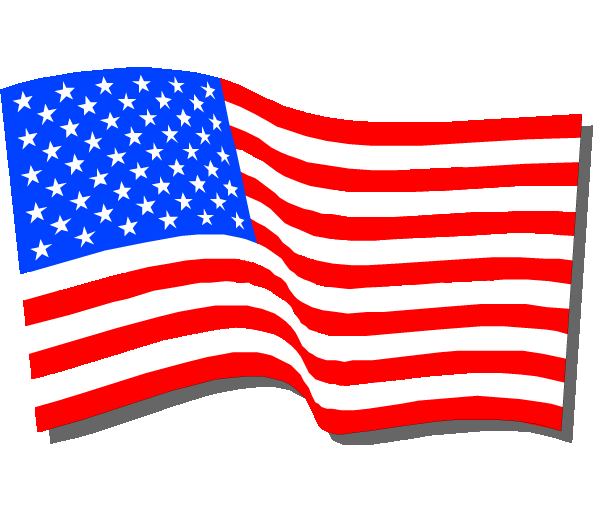 BREAKFAST PRICE   $2.00